Гендерна  антропологія
Викладачка: к.і.н., доцентка  савченко ірина володимирівна
Гендерна антропологія - наукова дисципліна, що виділилася з комплексу антропологічних дисциплін у другій половині ХХ століття, вивчає два взаємопов'язані кола проблем: проблеми андроцентризму в сучасних культурах та проблеми визнання людини в культурі та в суспільстві через привнесення категорії статі до наукового аналізу.
Основне предметне питання гендерної антропології: які місце та роль жінок і чоловіків у світі природи та культури, що стоїть за цими поняттями в кожній конкретній культурі?
Гендерна антропологія, як і філософська антропологія, пов'язана з проблемами антропоцентризму. Привносячи категорію статі в науковий аналіз, гендерна антропологія вивчає місце і роль жінок і чоловіків у світі культури. Це веде до легітимізації статі як у науковому дискурсі, і у соціальному просторі.
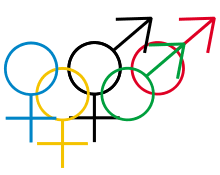 Базовим  поняттям гендерної  анропології  є  «гендер»
Термін "гендер" ввела до наукового обігу американська дослідниця Дж.Скотт у середині 1980-х рр. Вона розглядала поняття "гендер" як категорію істор. аналізу, що, на відміну від понять "стать" з його біологічним та "рід" з його граматичним наповненнями, наголошує саме на тих відмінностях чоловіків і жінок, які формуються під впливом особливостей сусп. діяльності представників різних статей та в кінцевому підсумку визначають своєрідність їхньої соціальної поведінки. Поява гендерних досліджень була зумовлена зміною ролі жінки в сусп-ві в останній чв. 20 ст. і стала своєрідною відповіддю на потужний рух фемінізму (так звана жіноча революція)
Завдання  курсу
Ознайомлення  з  становленням  гендерної антропології  як  наукового  напряму
Фемініська vs гендерна антроплогія: особливості  взаємодії
Опанування понятійного апарату гендерної  антропології
Формування  уявлень про гендерну антропологію політичної влади
Ознайомлення з соціо-культурним  контекстом  гендерної  антропології